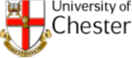 Creating Placesof Community & Care
Revd Gill Reeve (Chaplain)
University of Chester
Creating Placesof Community & Care
Engaging Students
Community Hubs & Chaplaincy
Collaborative Projects & Shared Resources
Student Voice:
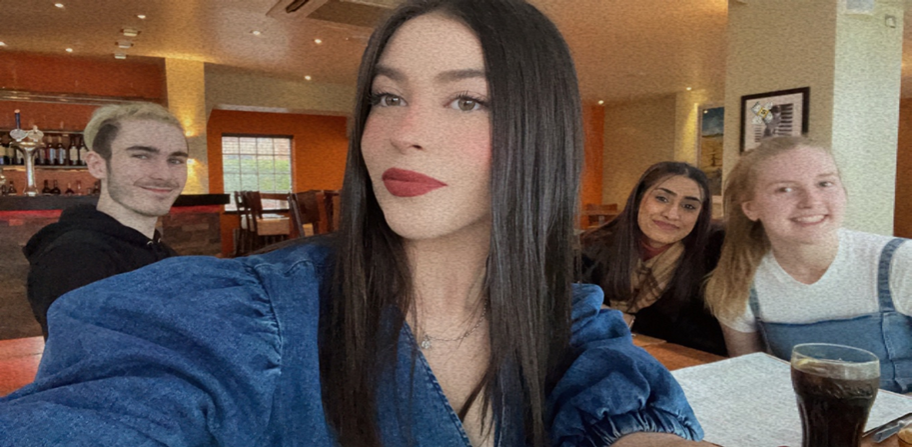 Community Hubs & Chaplaincy
Creative Space, Mindfulness Space, Games Room, Single Study Space
 Community Kitchen, Community Garden
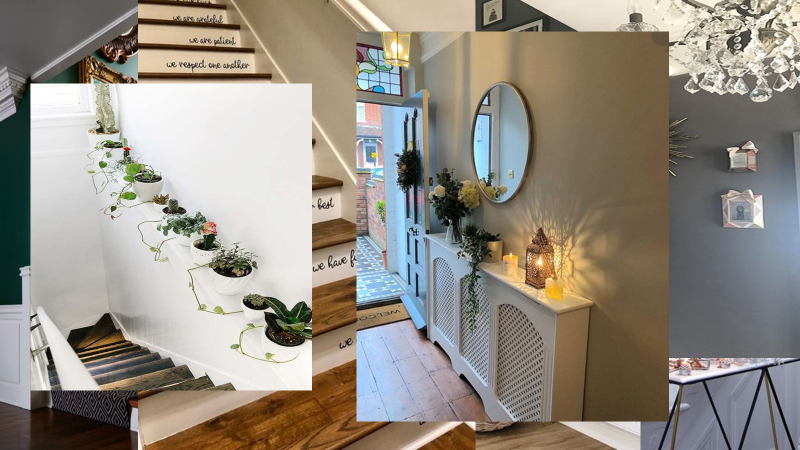 Collaborative Project: Community Garden
Chaplaincy
Student Sustainability Uni-job
Student Inter-faith Advocates
Sustainability Dept
Student Services Dept
Gardening Dept
Facilities & Estates Dept
Art Therapy Lecturer
Faiths4Change (environmental charity)
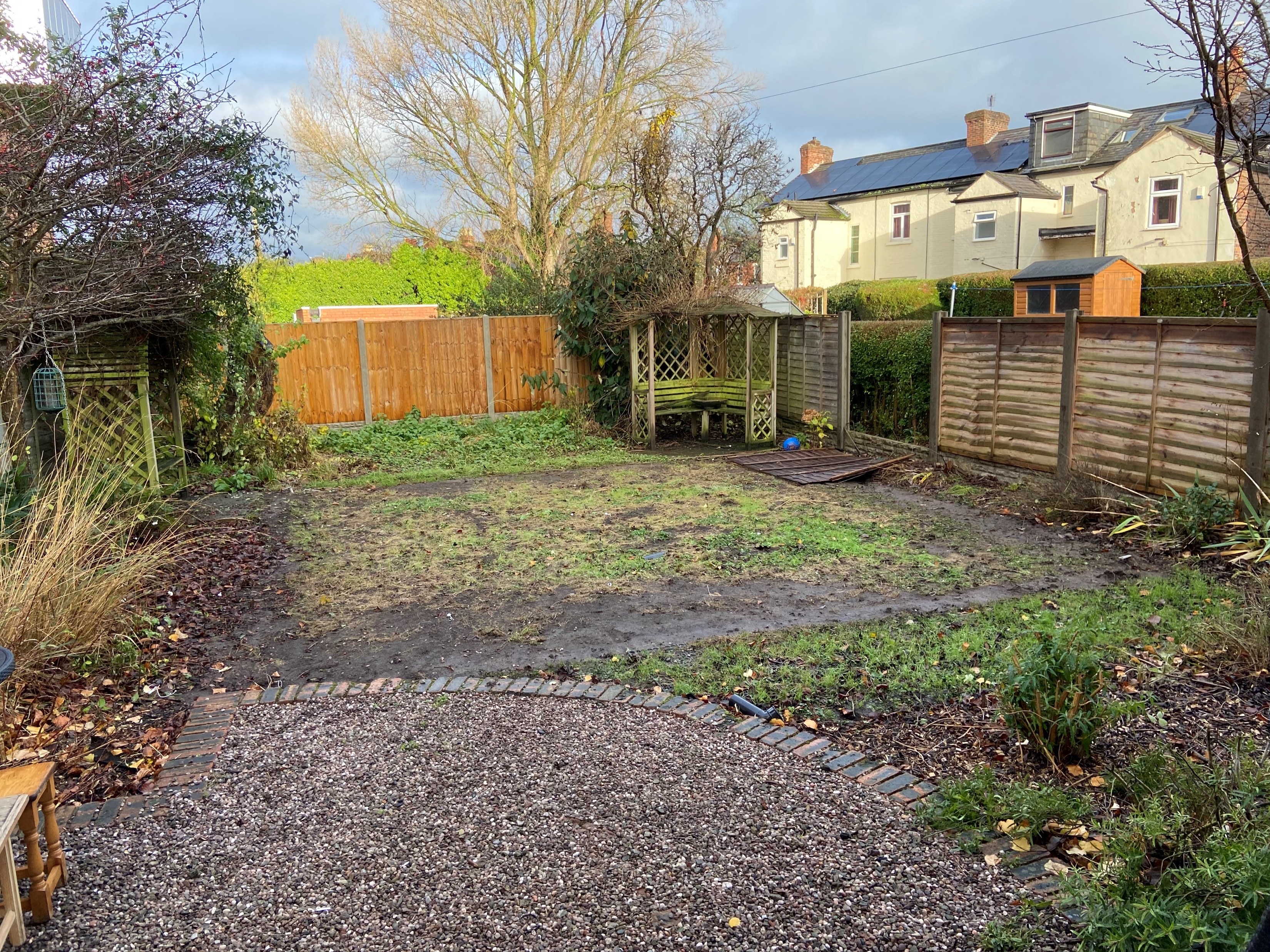 Collaborative Projects : Social Prescribing
Collaborative Projects: Creative Health Placement
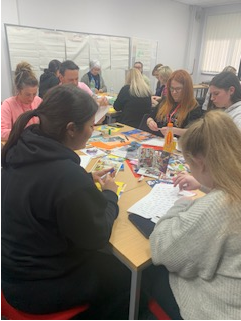 Wellbeing arts-based courses 

Run by specialist art practitioners and our student nurses.

Open to the community, staff & students

Art, Music, Dance, Miniature Book Making 

Drop-in café.
Ongoing questions I am wrestling with
How to re-shape Chapel to connect with work of the Community Hub?
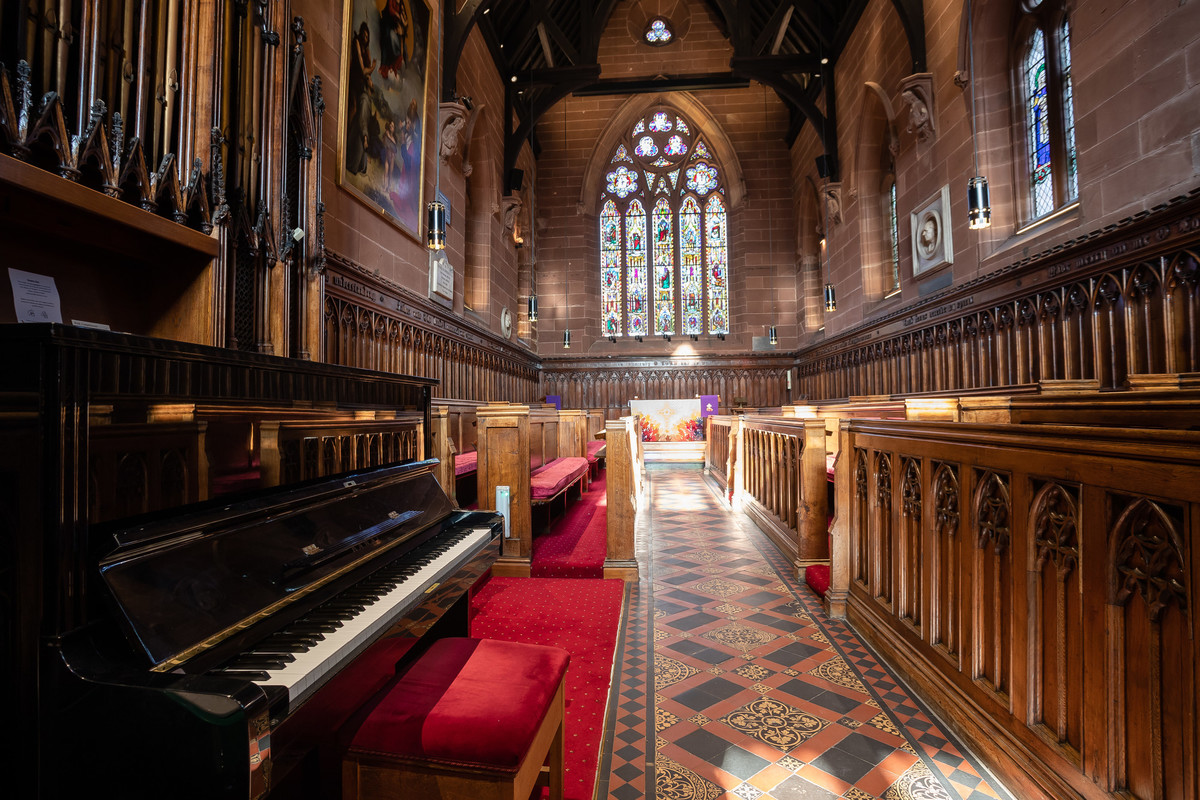